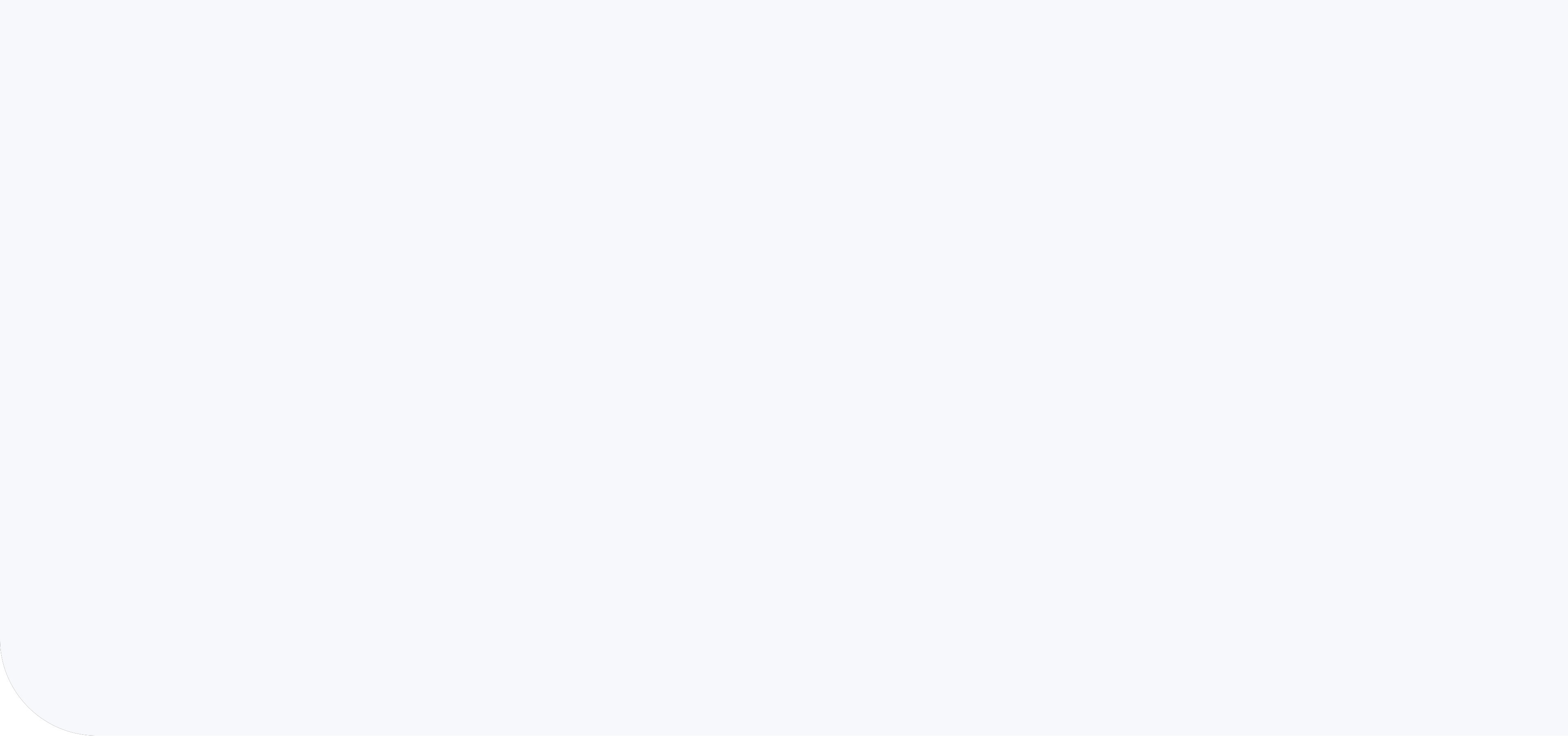 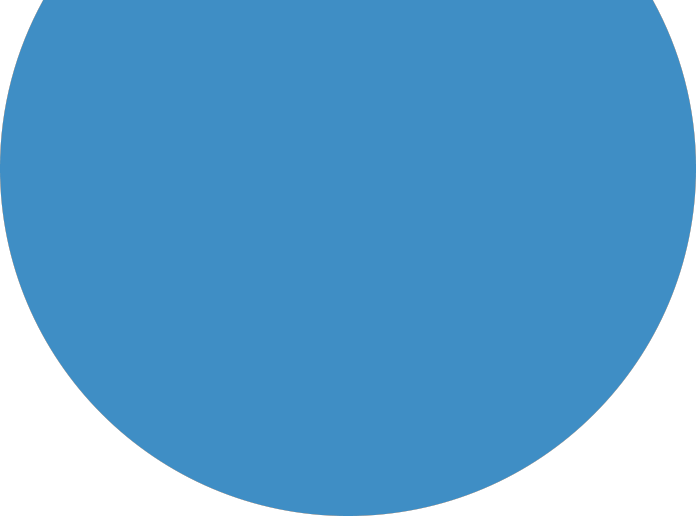 Sesión
7
El papel de los servicios ambulatorios en la promoción utilizando datos
Taller de Promoción de los Datos sobre Discapacidad para Organizaciones de Personas con Discapacidad
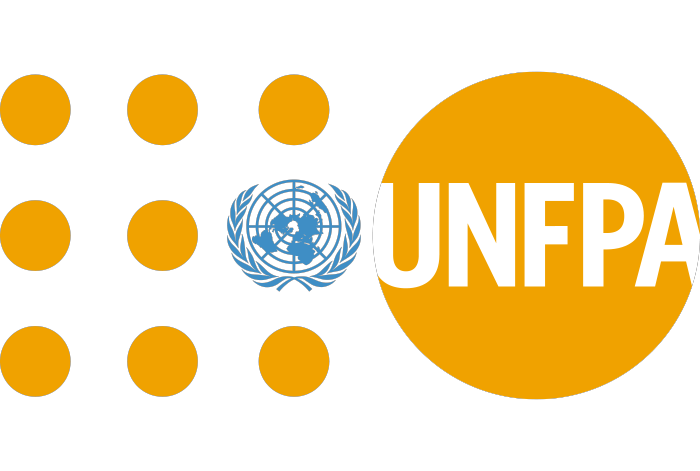 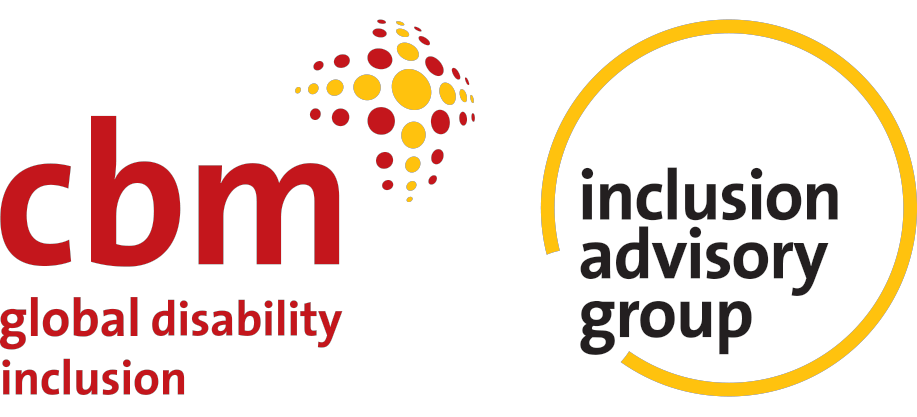 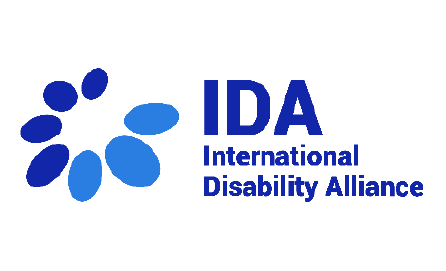 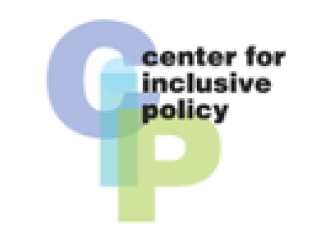 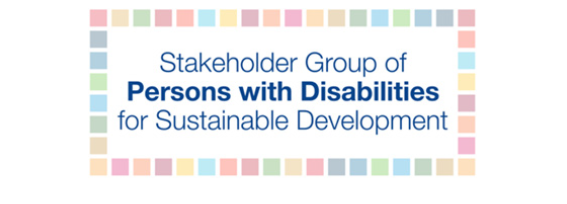 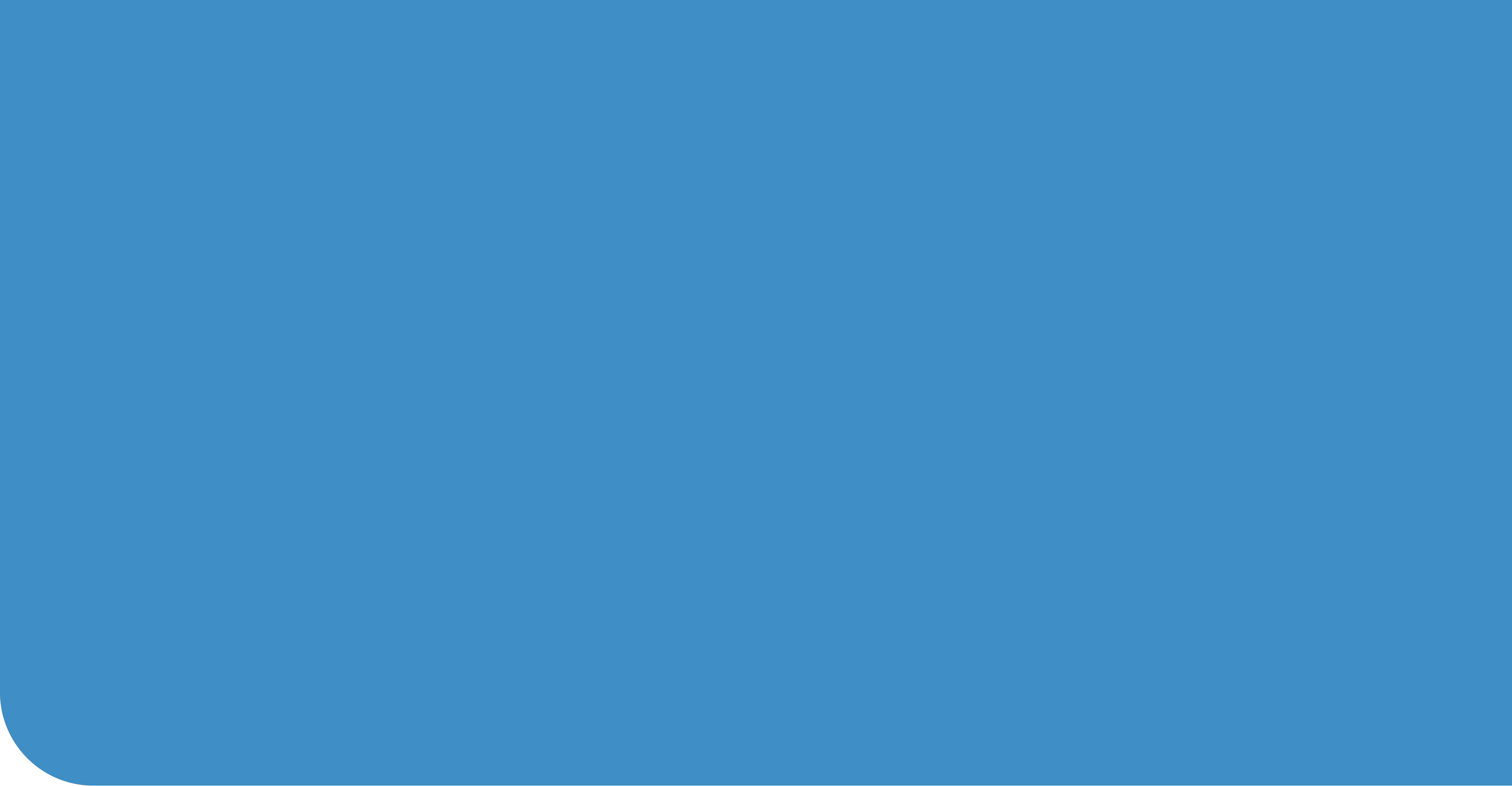 Visión general de la sesión
Visión general de la sesión
2
Taller de Promoción de los Datos sobre Discapacidad para Organizaciones de Personas con Discapacidad – SESIÓN 7
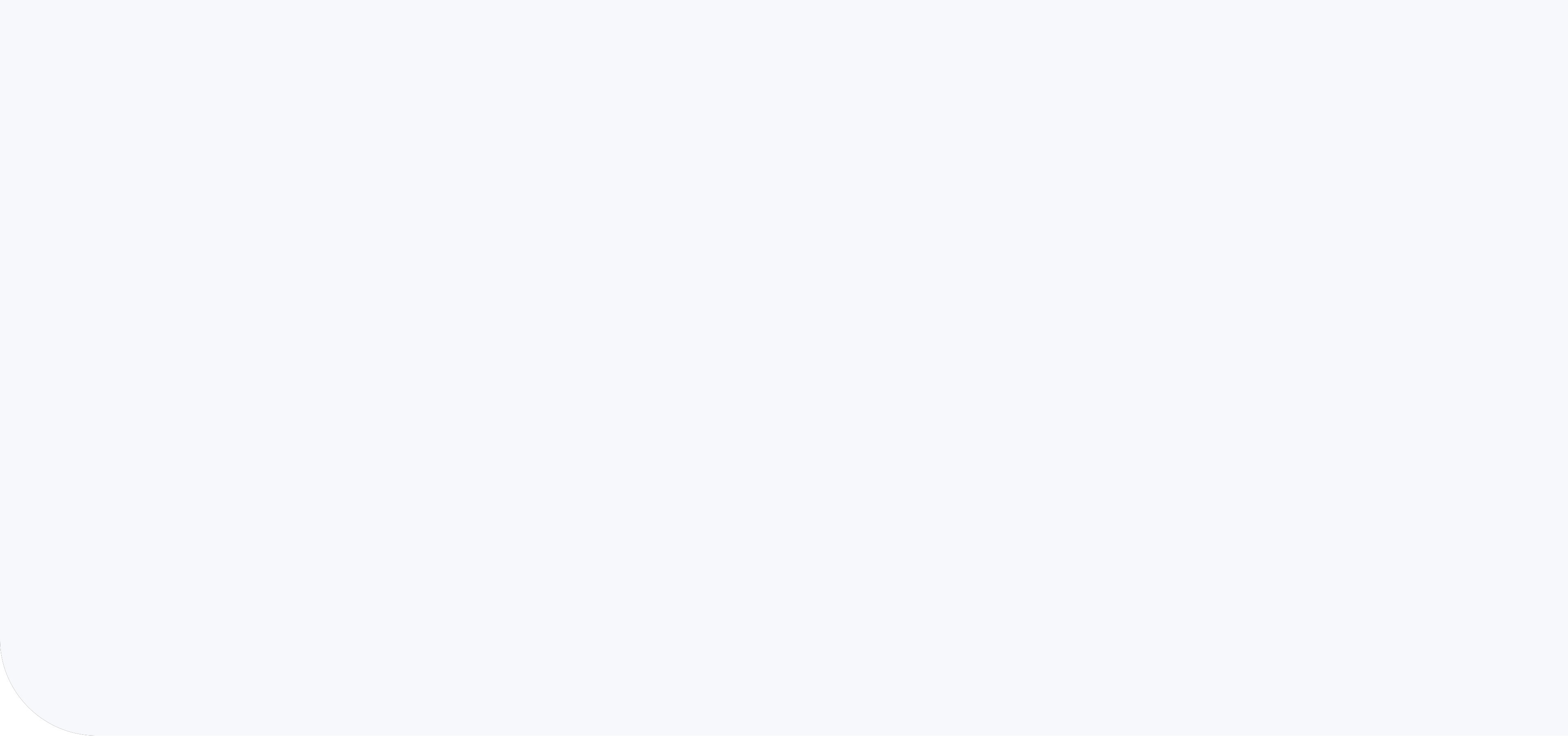 Visión general de la sesión
En esta sesión:

Facilitaremos información sobre la promoción utilizando datos;
Revisaremos los enfoques para respaldar los mensajes de promoción con evidencia sólida basada en datos, centrándose en datos oficiales;
Comprenderemos cómo crear y presentar objetivos de promoción con datos;
Presentaremos lecciones aprendidas y ejemplos de acciones de promoción con datos que pueden tomarse.
3
Taller de Promoción de los Datos sobre Discapacidad para Organizaciones de Personas con Discapacidad – SESIÓN 7
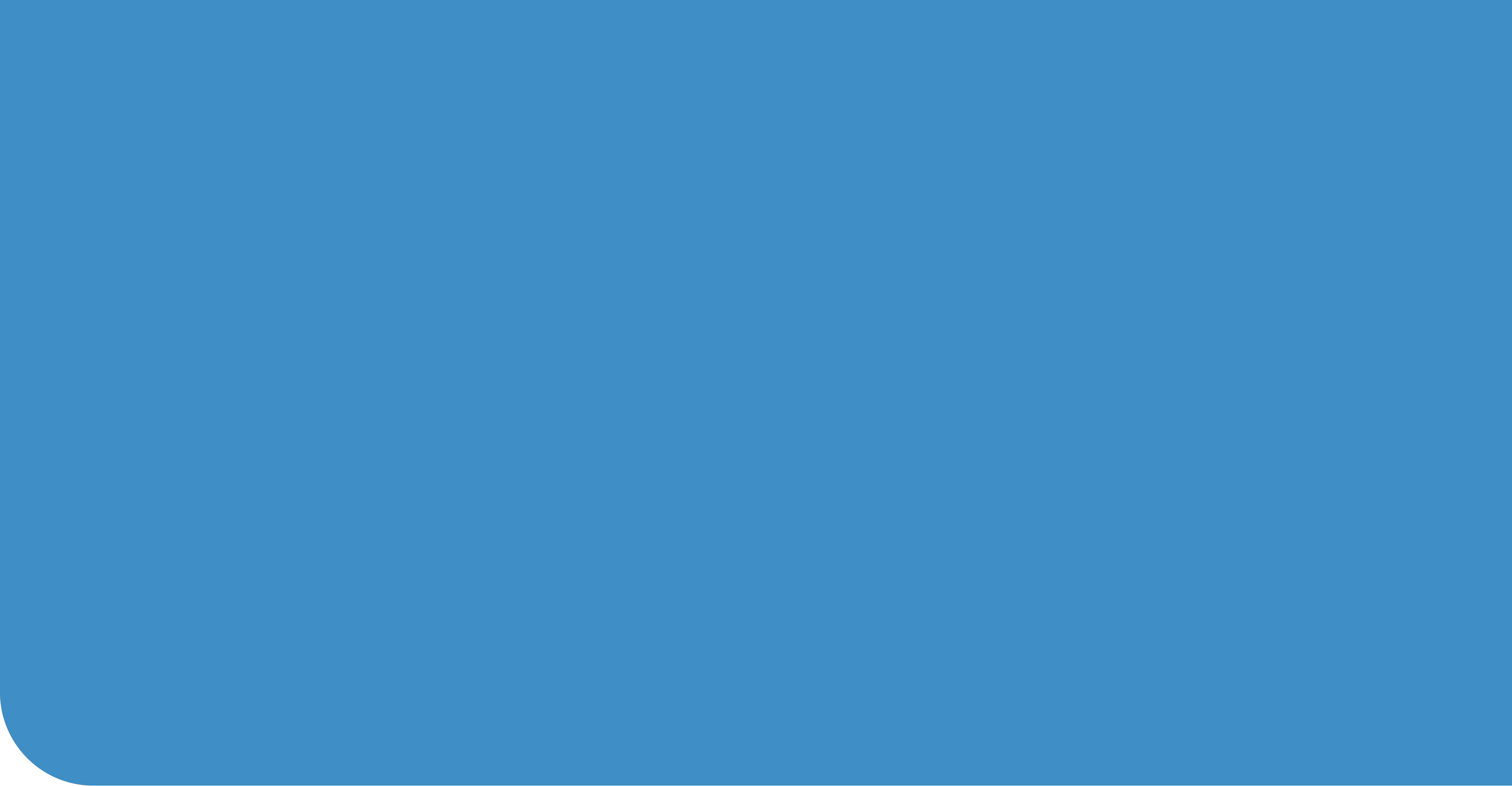 Cómo abogar por unos datos mejores
4
Taller de Promoción de los Datos sobre Discapacidad para Organizaciones de Personas con Discapacidad – SESIÓN 7
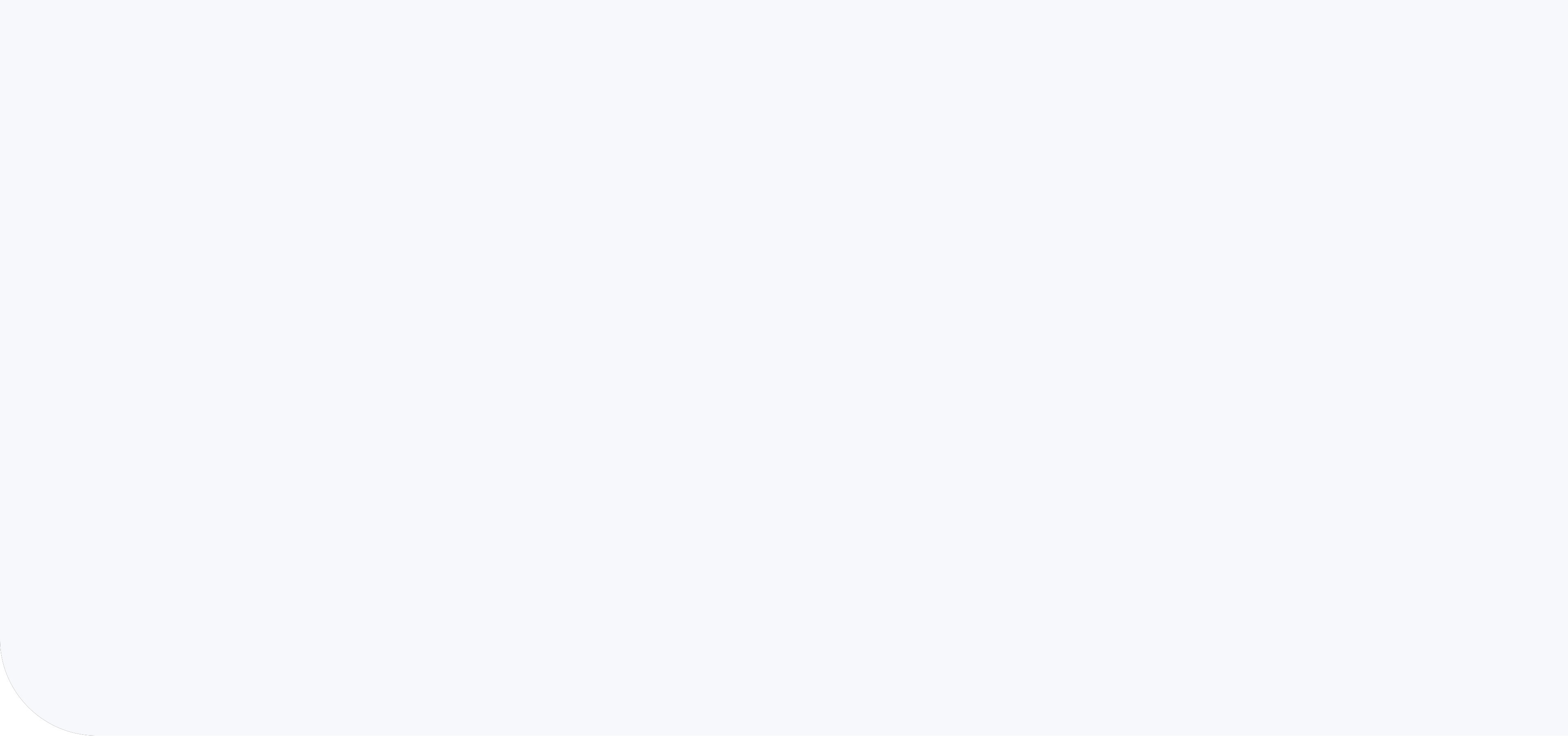 Elaboración de mensajes de promoción
Con frecuencia, se usan datos en los mensajes de promoción para:
Mostrar patrones, o bien dónde es necesario un cambio.
Destacar un punto clave, a menudo una situación impactante.
Superar el estigma y la discriminación.
Demostrar la eficacia de las intervenciones.
Compartir historias y destacar experiencias.
5
Taller de Promoción de los Datos sobre Discapacidad para Organizaciones de Personas con Discapacidad – SESIÓN 7
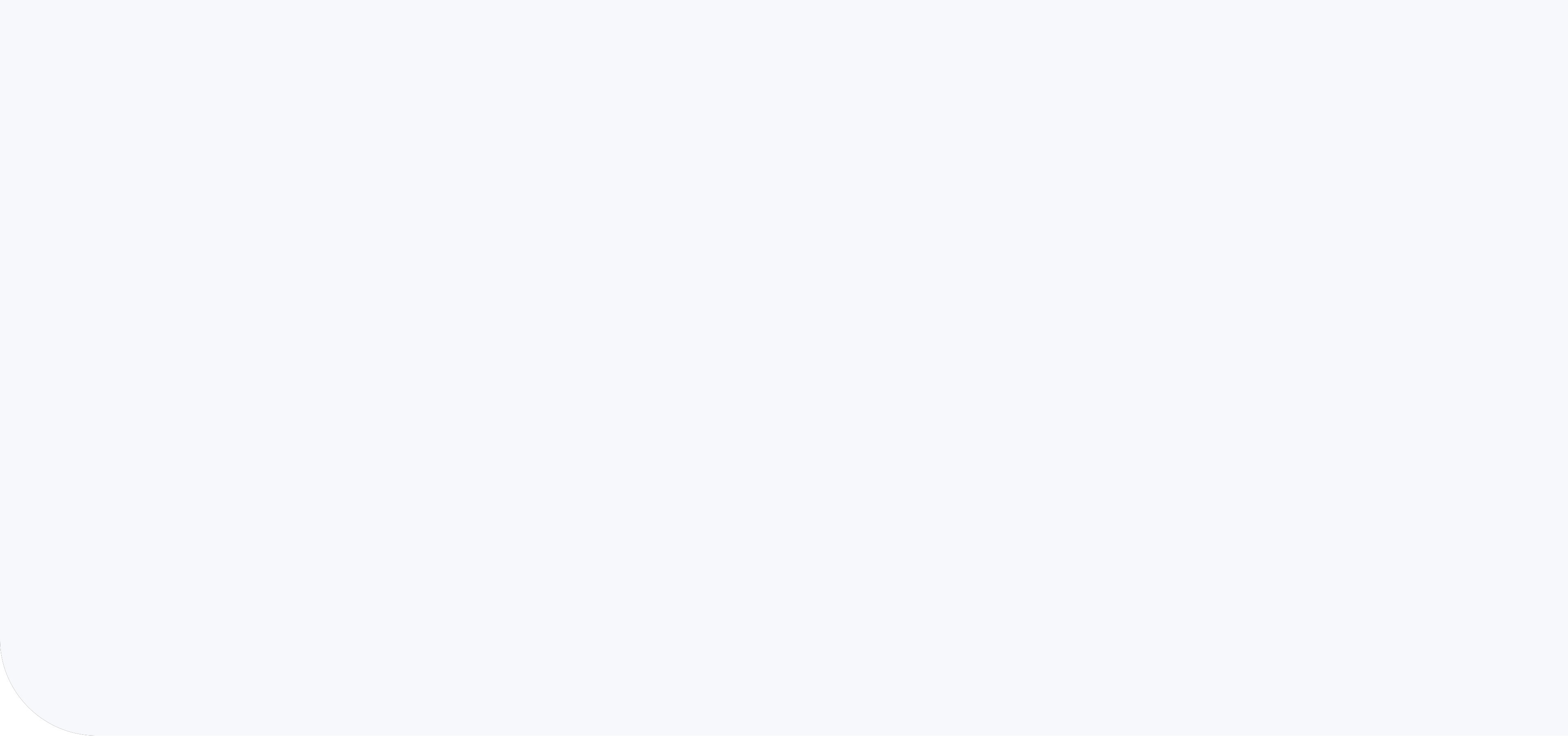 ¿Por qué los servicios ambulatorios deben usar datos oficiales en la promoción?
Los servicios ambulatorios pueden alentar a los gobiernos a adoptar políticas sobre los datos.
El uso de datos oficiales refuerza la base empírica, de modo que los gobiernos se sientan obligados a actuar. 
Mediante los datos, los servicios ambulatorios pueden supervisar el progreso en la CDPD, los ODS y los programas gubernamentales.
Cada vez hay más datos disponibles, sobre todo relacionados con la CDPD y la Agenda 2030. 
Los servicios ambulatorios cada vez tienen una mayor capacidad para comparar datos a nivel internacional gracias al aumento del uso de las Preguntas del Grupo de Washington, pudiendo utilizar datos para identificar patrones y destacar aspectos clave.
Utilizando datos, puede reforzarse la reputación y la influencia de los servicios ambulatorios.
6
Taller de Promoción de los Datos sobre Discapacidad para Organizaciones de Personas con Discapacidad – SESIÓN 7
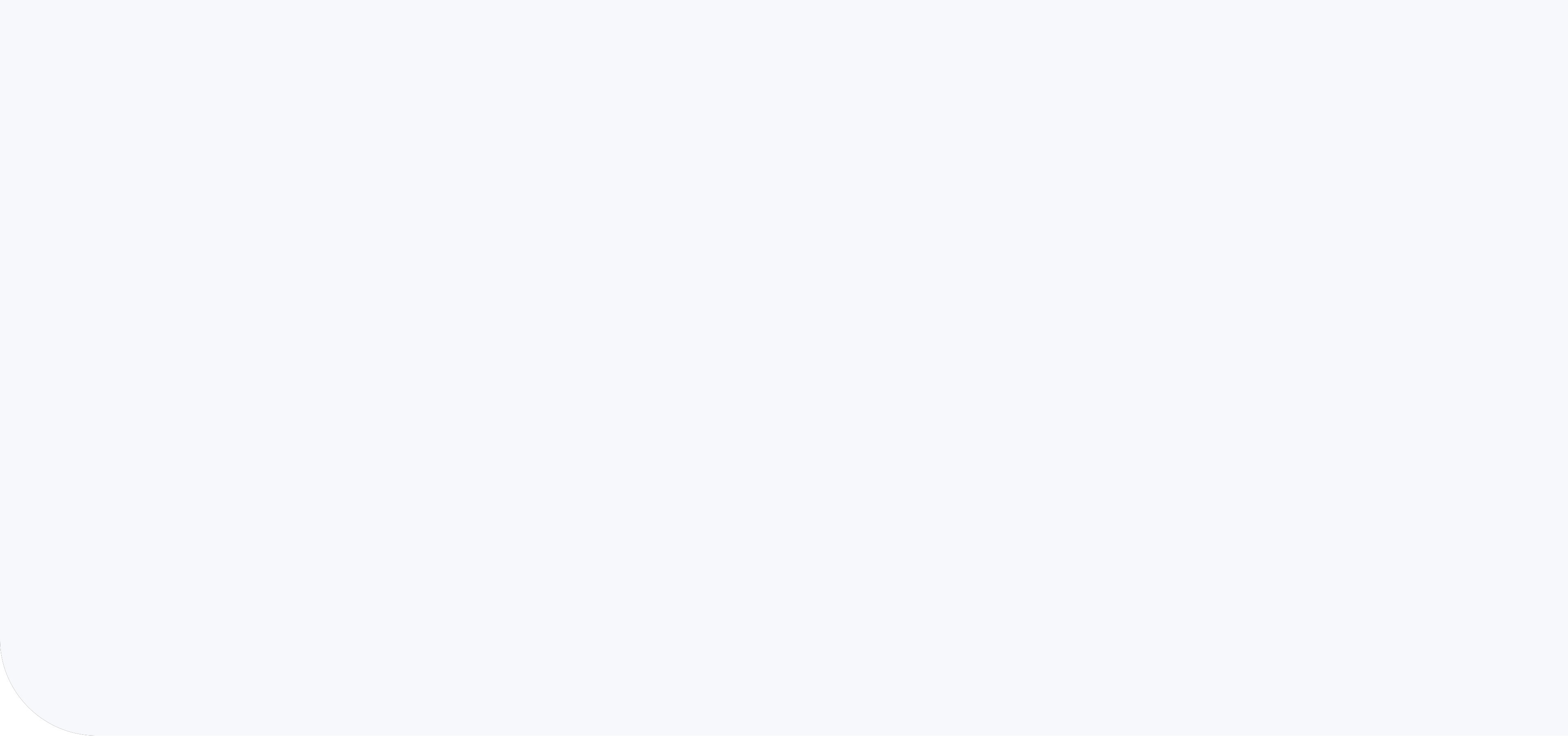 ¿Cómo pueden utilizar datos los servicios ambulatorios para supervisar la CDPD?
En procesos de presentación de informes:
Revisando las Directrices para la Presentación de Informes para comprender los datos solicitados por el Comité de la CDPD para el informe estatal.
Examinando el borrador y el informe estatal final para comprobar si está alineado con los datos solicitados en las Directrices para la Presentación de Informes. 
Identificando lagunas o datos inexactos en el borrador del informe estatal y aconsejando al gobierno que los subsane antes de presentarlo al Comité de la CDPD. 
Revisando cómo se están interpretando los datos con respecto a los requisitos de la CDPD e identificando si los datos se estén interpretando de forma inadecuada en algún lugar para mostrar el progreso a la hora de cumplir con objetivos. 
Utilizando distintas fuentes de datos y hallazgos de lagunas e imprecisiones en el informe estatal para presentar el informe sombra al Comité de la CDPD.
7
Taller de Promoción de los Datos sobre Discapacidad para Organizaciones de Personas con Discapacidad – SESIÓN 7
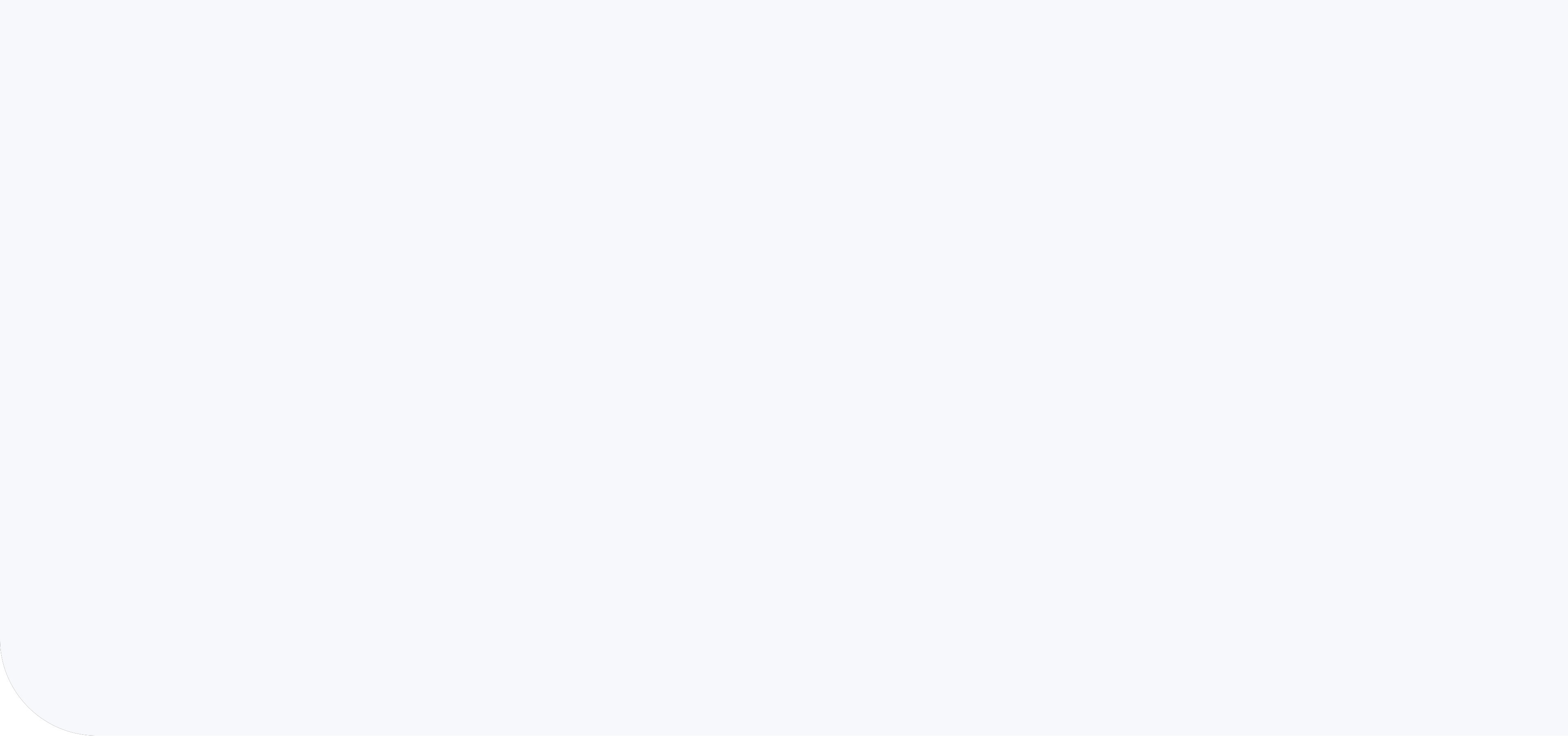 ¿Qué significan los indicadores de los ODS para la promoción de los servicios ambulatorios?
El marco global de indicadores de los ODS tiene dos características significativas que pueden ayudar a los servicios ambulatorios a crear mensajes de promoción: 
Pide a los gobiernos que desglosen por discapacidad cualquier dato de los ODS que sea pertinente.
Detalla 11 indicadores de inclusión de la discapacidad que miden los ODS.

El marco global de indicadores establece que los indicadores de los ODS deben estar «desglosados, cuando corresponda, por ingresos, sexo, edad, raza, origen étnico, estatus migratorio, discapacidad y ubicación geográfica, u otras características...».
P. ej. el indicador «Proporción de la población con acceso a la electricidad» puede ser desglosado por discapacidad.
8
Taller de Promoción de los Datos sobre Discapacidad para Organizaciones de Personas con Discapacidad – SESIÓN 7
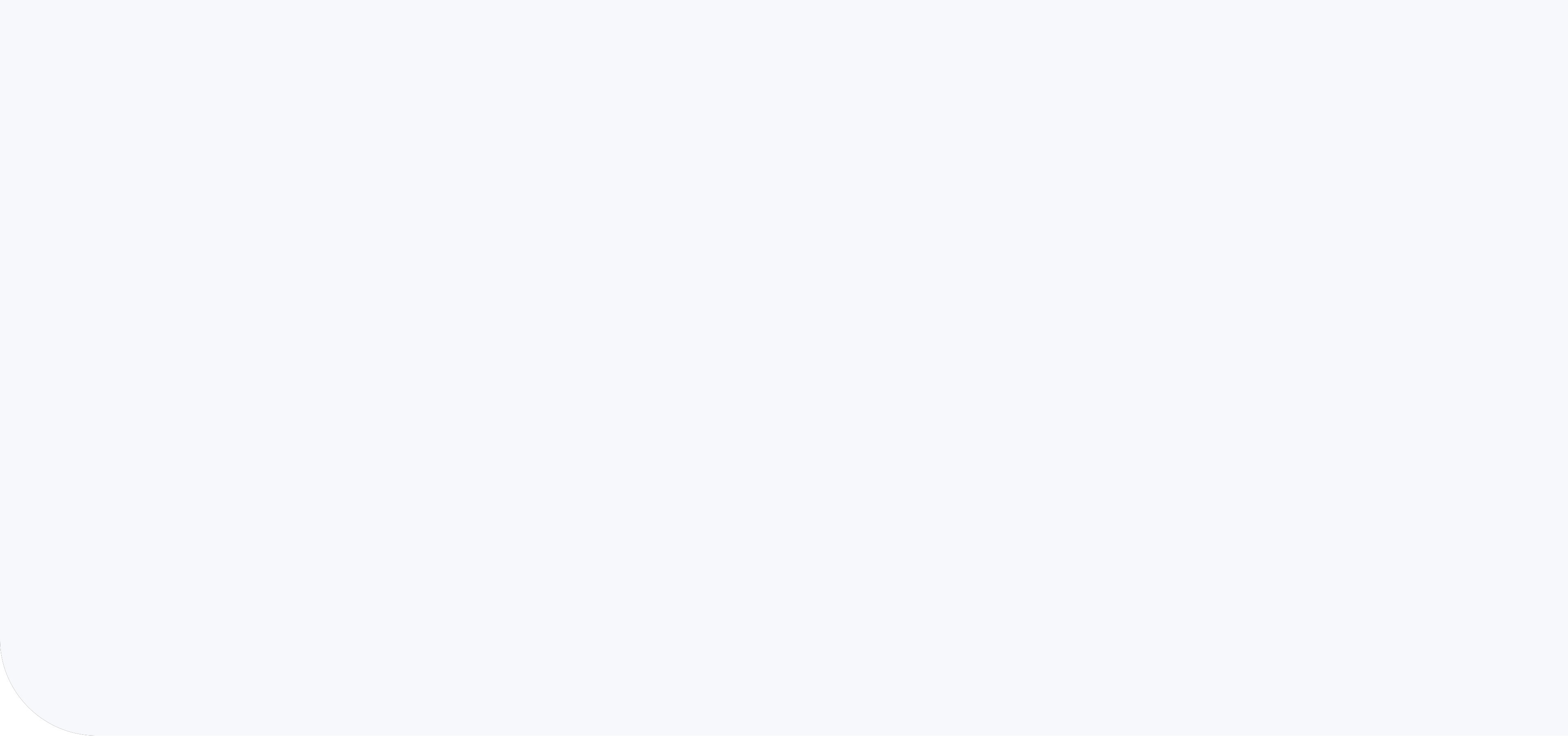 ¿De qué manera pueden usar datos los servicios ambulatorios para supervisar los ODS?
Revisando el marco global de indicadores y los 32 indicadores de importancia crítica identificados que los servicios ambulatorios y grupos relacionados recomiendan que se desglosen por discapacidad.
Participando en consultas a nivel nacional y brindando un análisis de las lagunas en la inclusión de las personas con discapacidad a la hora de alcanzar los ODS.
Participe en foros nacionales sobre los ODS, en foros regionales sobre los ODS y en el Foro Político global para seguir impulsando mejoras en los datos desglosados sobre discapacidad y para solucionar las lagunas de datos sobre discapacidad de cara a alcanzar los ODS.
9
Taller de Promoción de los Datos sobre Discapacidad para Organizaciones de Personas con Discapacidad – SESIÓN 7
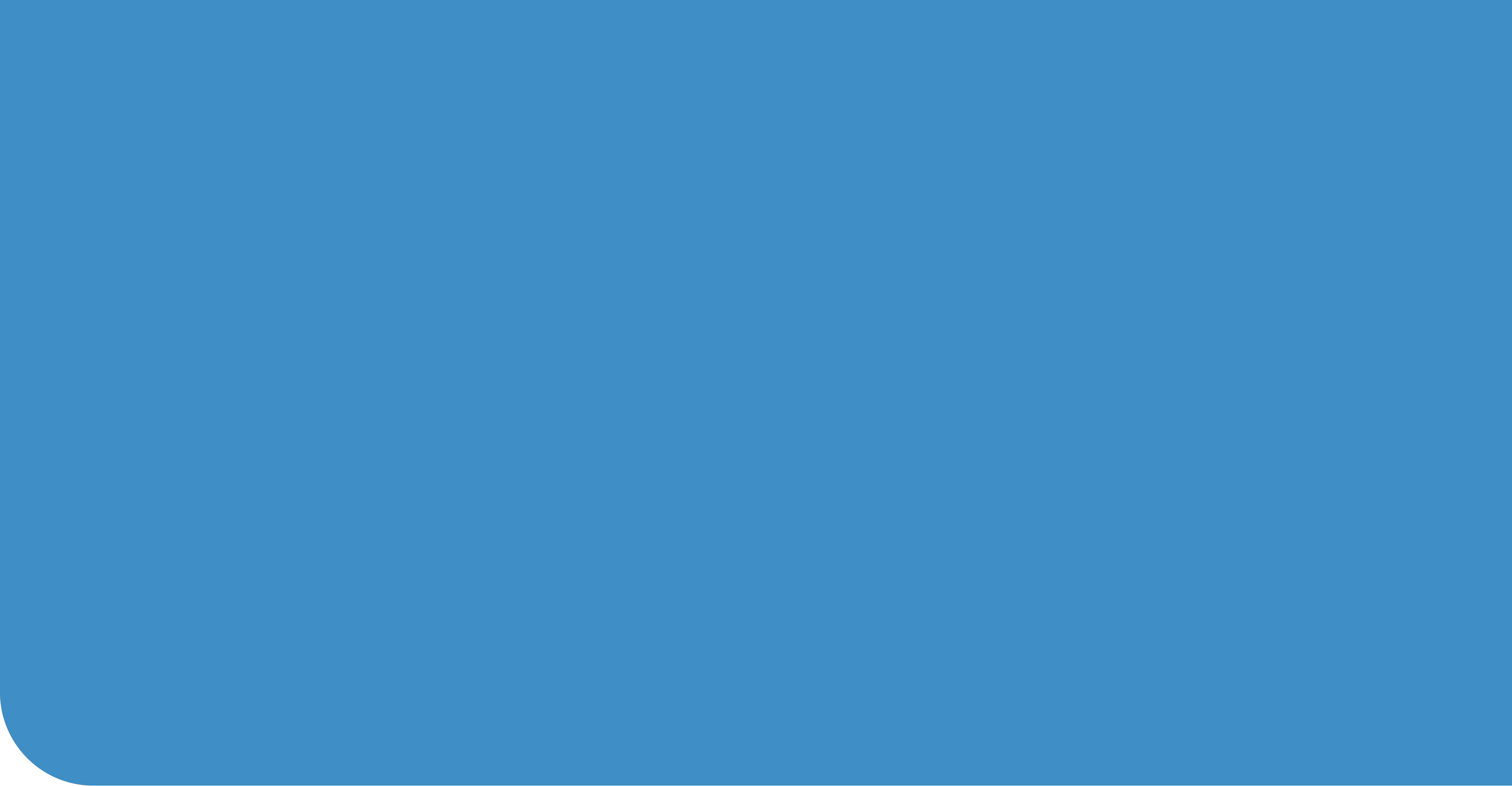 Elaboración de una promoción con base empírica
10
Taller de Promoción de los Datos sobre Discapacidad para Organizaciones de Personas con Discapacidad – SESIÓN 7
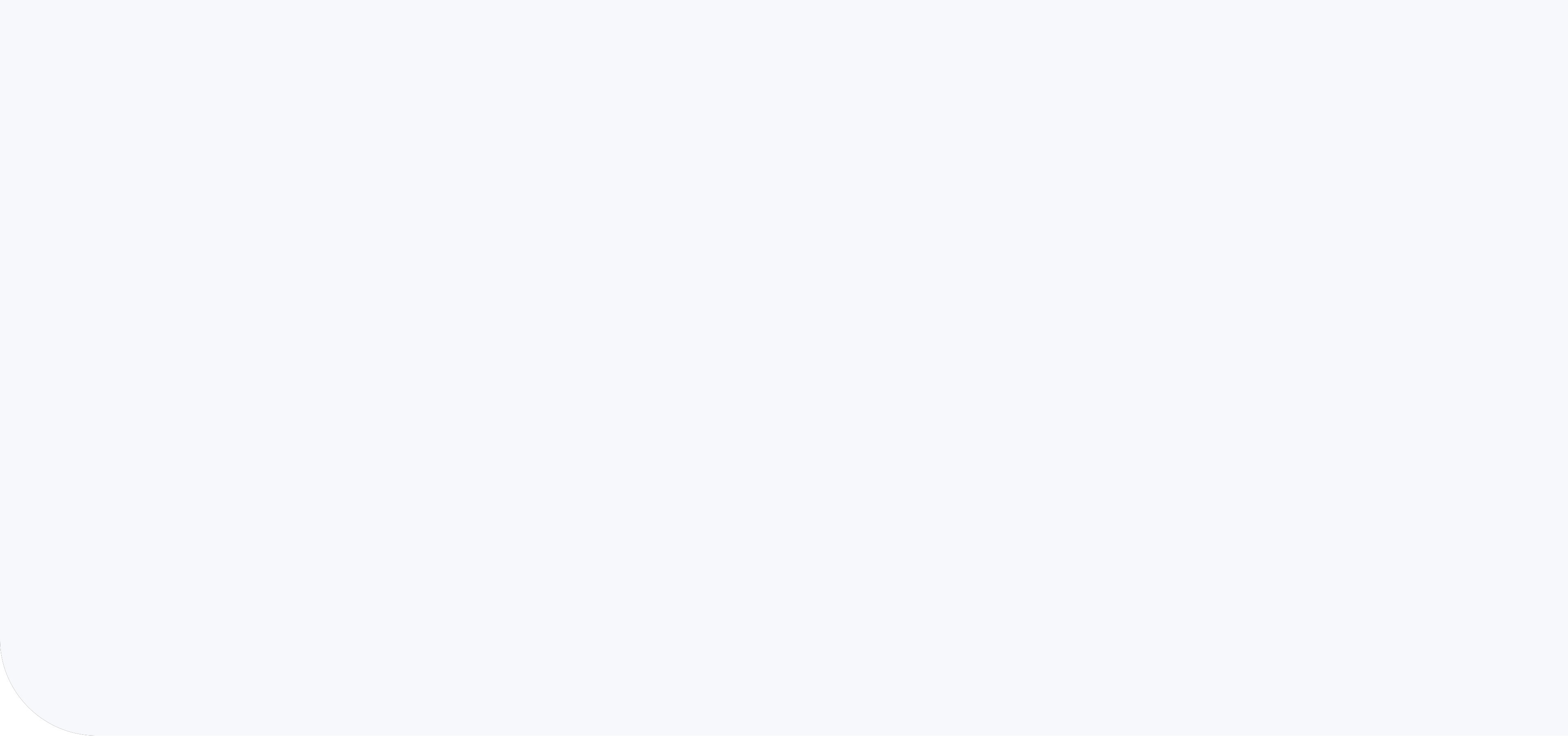 Posibles pasos para utilizar datos oficiales en la promoción
En los siguientes pasos se describen las formas en que los servicios ambulatorios pueden utilizar datos para fundamentar su promoción:
Identificar el objetivo de la promoción. En ocasiones, los datos disponibles pueden fundamentar el mensaje de la promoción.
Buscar datos disponibles, tanto cuantitativos como cualitativos, para obtener más información sobre la situación y reforzar así el mensaje de la promoción. 
Tener en cuenta las limitaciones de los datos.
Si se obtienen datos pertinentes, analizarlos y sacar las conclusiones correspondientes.
Elaborar mensajes de promoción incorporando los hallazgos de los datos.
11
Taller de Promoción de los Datos sobre Discapacidad para Organizaciones de Personas con Discapacidad – SESIÓN 7
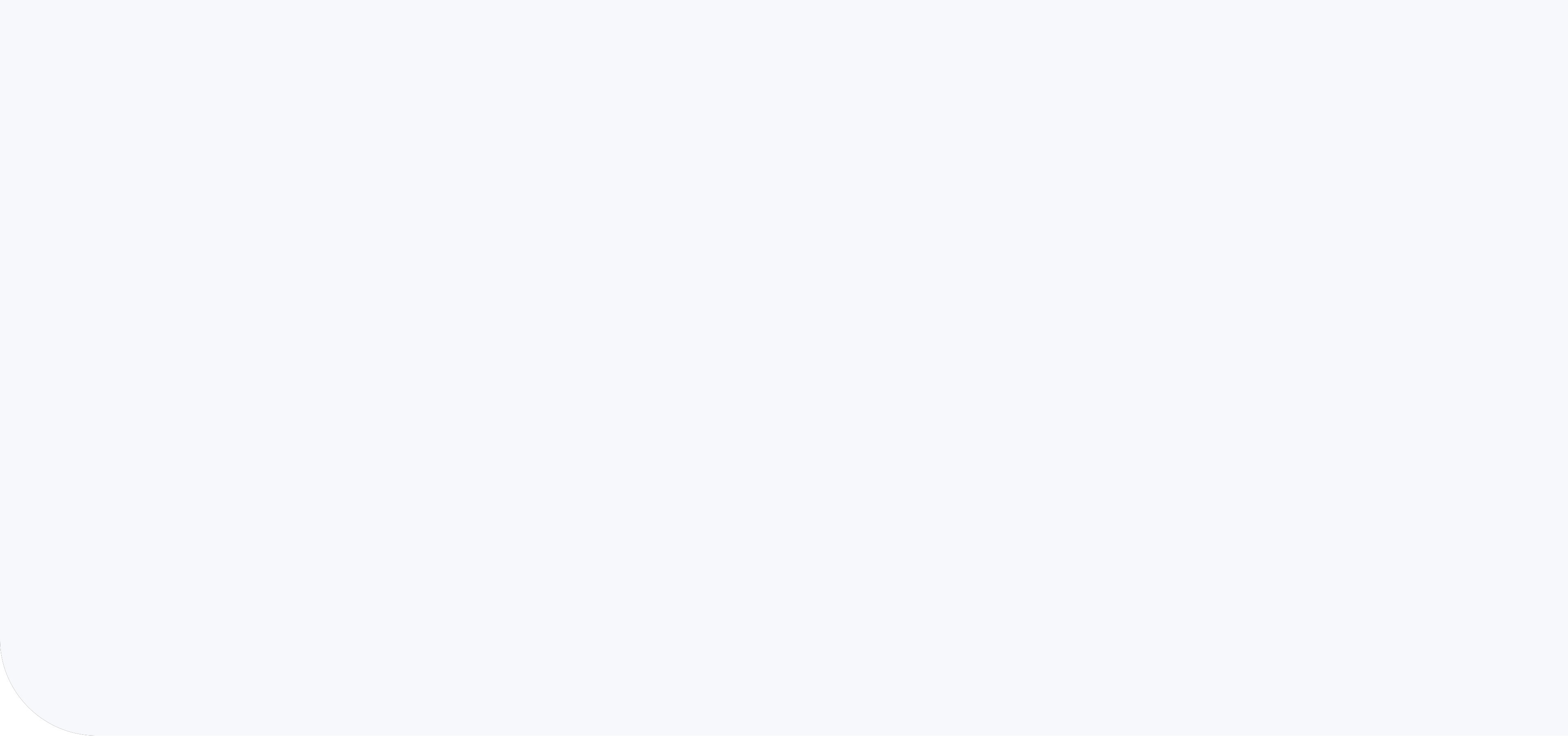 Un ejemplo de datos desglosados en la promoción
El ODS 8 persigue el pleno empleo para todo el mundo. 
El indicador 8.5.2 se desglosa por discapacidad: «Tasa de desempleo, por sexo, edad y personas con discapacidad».
Observar la diferencia entre las tasas de empleo de las personas con discapacidad en comparación con las de las personas sin discapacidad nos ayuda a identificar el alcance de la desigualdad que sufren las personas con discapacidad. 
Para encontrar esta diferencia, en primer lugar debemos identificar el grupo de personas con discapacidad dentro de la población general. Esto, por su parte, nos obliga a definir claramente qué se entiende por discapacidad en la encuesta de recopilación de datos empleada para determinar las tasas de empleo. 
Una vez se conozca el alcance de la desigualdad entre las personas con y sin discapacidad para este indicador de empleo, lo supervisaremos a lo largo del tiempo. Si la brecha no se reduce con el paso del tiempo, será necesario abogar por mejorar las políticas y los programas destinados a la inclusión de las personas con discapacidad en el empleo.
12
Taller de Promoción de los Datos sobre Discapacidad para Organizaciones de Personas con Discapacidad – SESIÓN 7
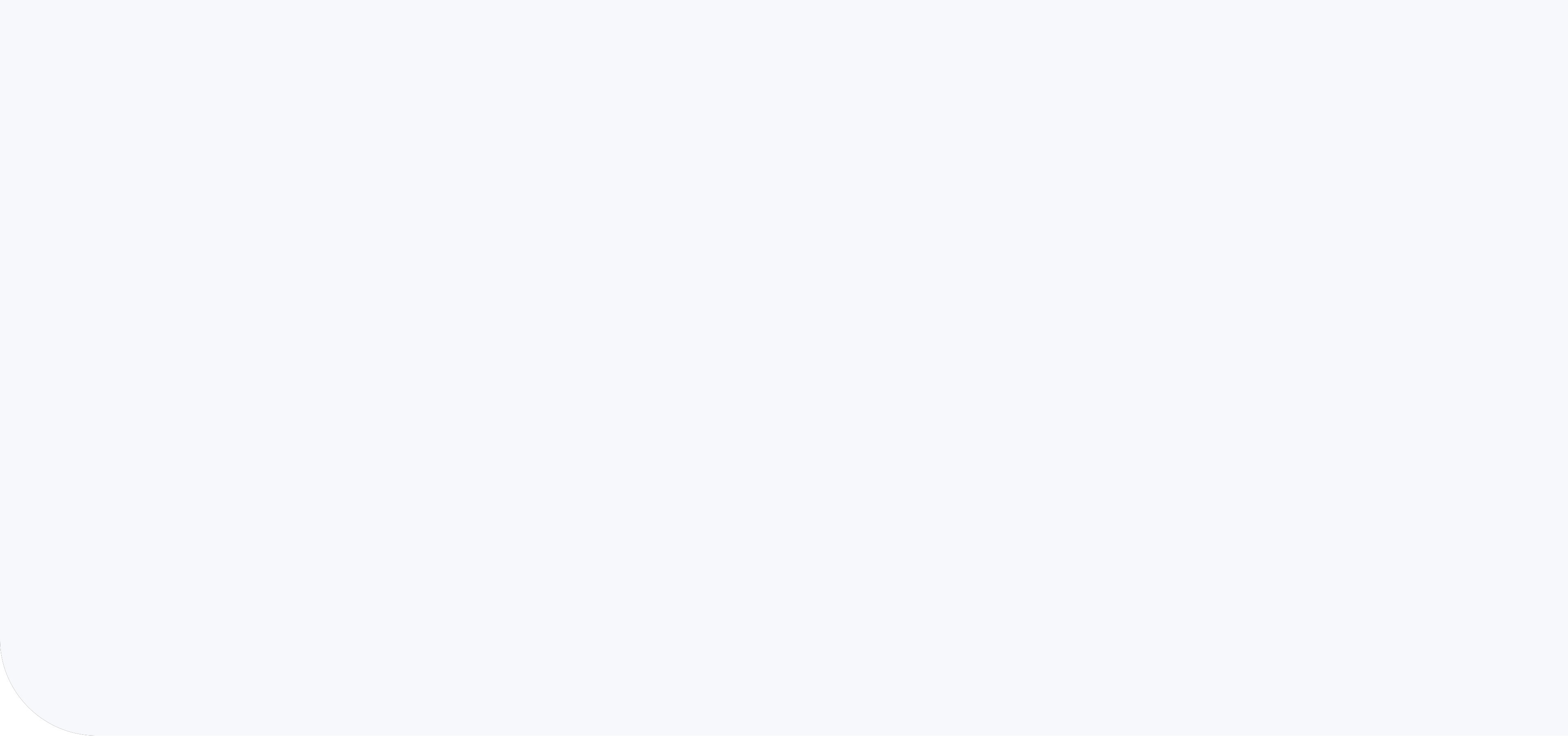 Elaboración de mensajes de promoción con datos
Los mensajes de promoción deben definir el problema, hacer que los responsables políticos se sientan obligados a actuar, así como exponer claramente lo que se pide.
Los mensajes deben ser sencillos y claros, haciendo referencia a las fuentes de datos y facilitando explicaciones sobre estos siempre que sea necesario. 
Los elementos visuales deben ser claros, sencillos, fáciles de leer y fáciles de comprender.
Presente los mensajes clave de diferentes maneras y adáptelos al contexto y a los recursos locales.
Los mensajes también deben ser adaptados a distintas personas y plataformas de comunicación. 
Si existiesen datos diferentes relacionados con los mensajes de promoción, evalúe de qué manera se define la población con discapacidad y los resultados y compárelos con los datos que respalden sus mensajes de promoción.
13
Taller de Promoción de los Datos sobre Discapacidad para Organizaciones de Personas con Discapacidad – SESIÓN 7
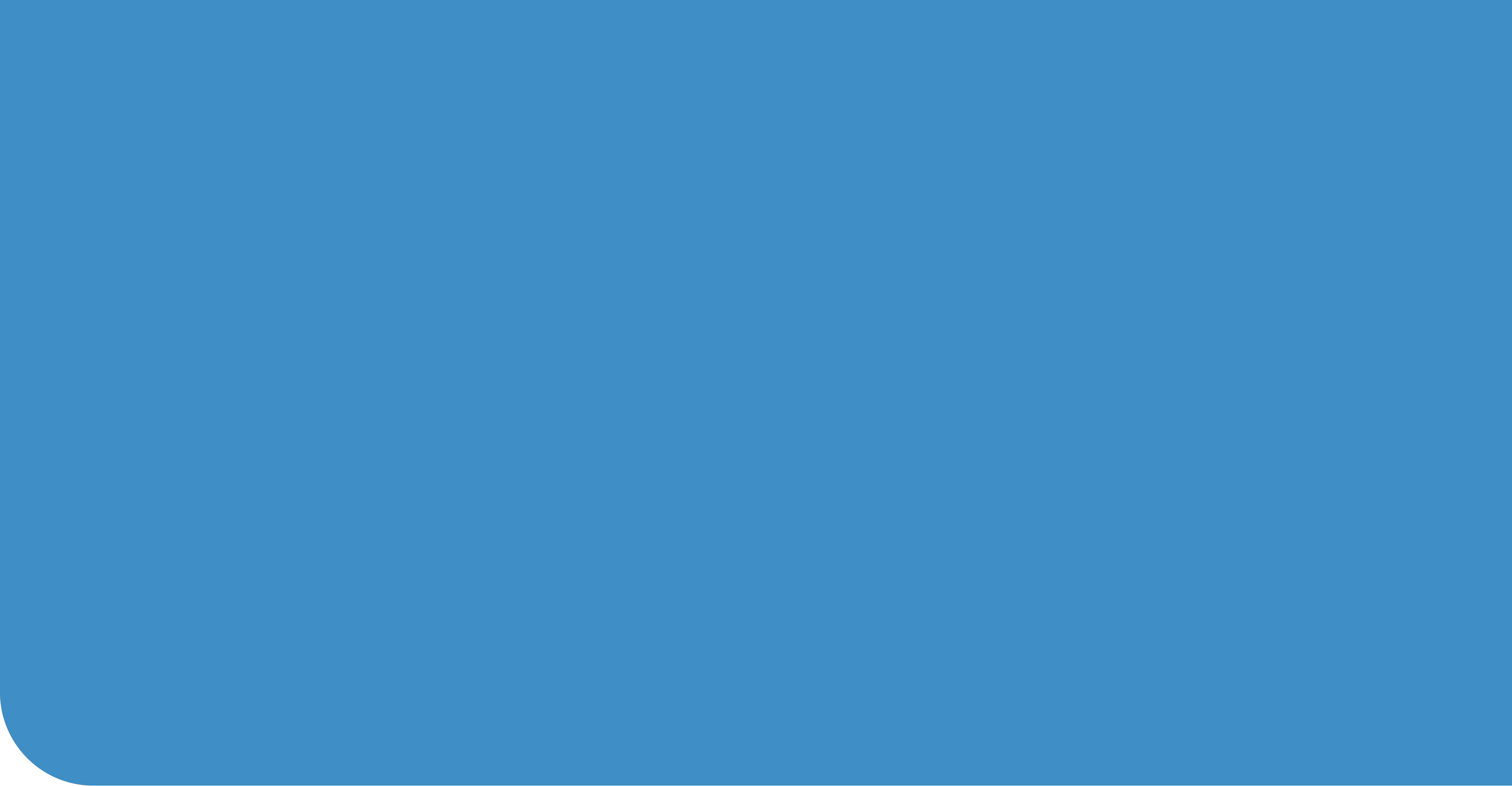 Los servicios ambulatorios y su papel en la recopilación y el uso de datos
14
Taller de Promoción de los Datos sobre Discapacidad para Organizaciones de Personas con Discapacidad – SESIÓN 7
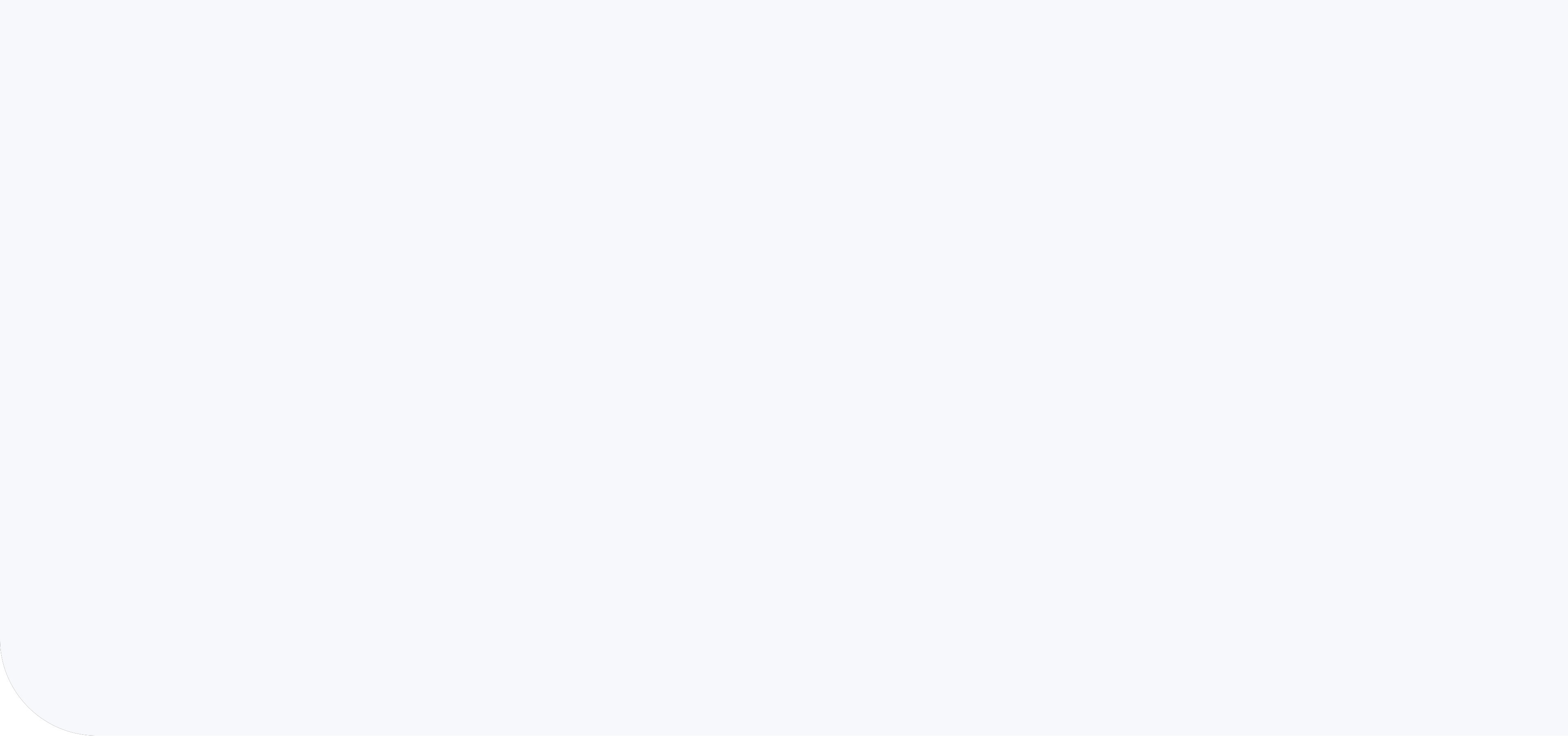 Los servicios ambulatorios y la recopilación y uso de datos
Las personas con discapacidad y las organizaciones que las representan son los expertos en las cuestiones que les afectan y general datos desarrollados por la comunidad y datos sobre derechos humanos para complementar las estadísticas oficiales. 
No hay excusa para no tener datos sobre personas con discapacidad o para no incluir a las organizaciones de personas con discapacidad en las tareas de recopilación e interpretación de datos. 
Asimismo, los servicios ambulatorios deben asesorar a los organismos gubernamentales sobre lo que deben recopilar y sobre cómo interpretar los datos.
15
Taller de Promoción de los Datos sobre Discapacidad para Organizaciones de Personas con Discapacidad – SESIÓN 7
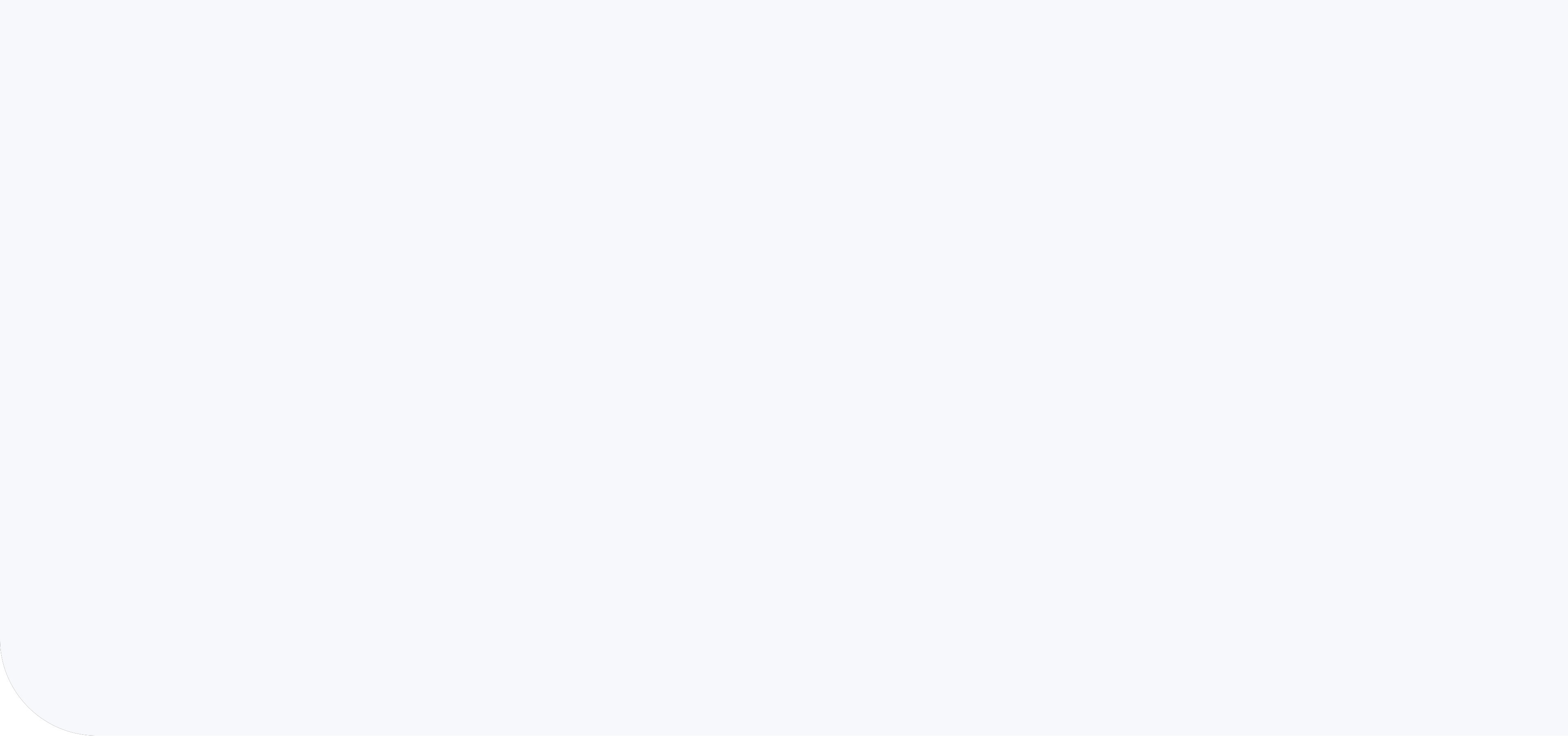 Servicios ambulatorios y colaboraciones de datos
Las colaboraciones relativas a los datos pueden animar a generar y utilizar datos generados por los ciudadanos, los cuales pueden complementar las estadísticas oficiales para medir el progreso de las personas con discapacidad.
Las colaboraciones con otros servicios ambulatorios, gobiernos, organismos subestatales y regionales, socios para el desarrollo, comunidades locales, otras organizaciones de la sociedad civil, institutos nacionales de derechos humanos, foros nacionales sobre los ODS, universidades, investigadores, así como los medios de comunicación y el sector privado, todos ellos contribuyen a crear ecosistemas de datos sólidos. 
Los servicios ambulatorios que se incluyen de manera significativa en estas colaboraciones pueden garantizar que los ecosistemas de datos sean inclusivos y representativos.
Las asociaciones relativas a los datos se benefician en gran medida de contar con una atmósfera de cocreación y copropiedad, en la que los socios diseñan sus objetivos conjuntamente y ponen en práctica metodologías a nivel de pares.
16
Taller de Promoción de los Datos sobre Discapacidad para Organizaciones de Personas con Discapacidad – SESIÓN 7
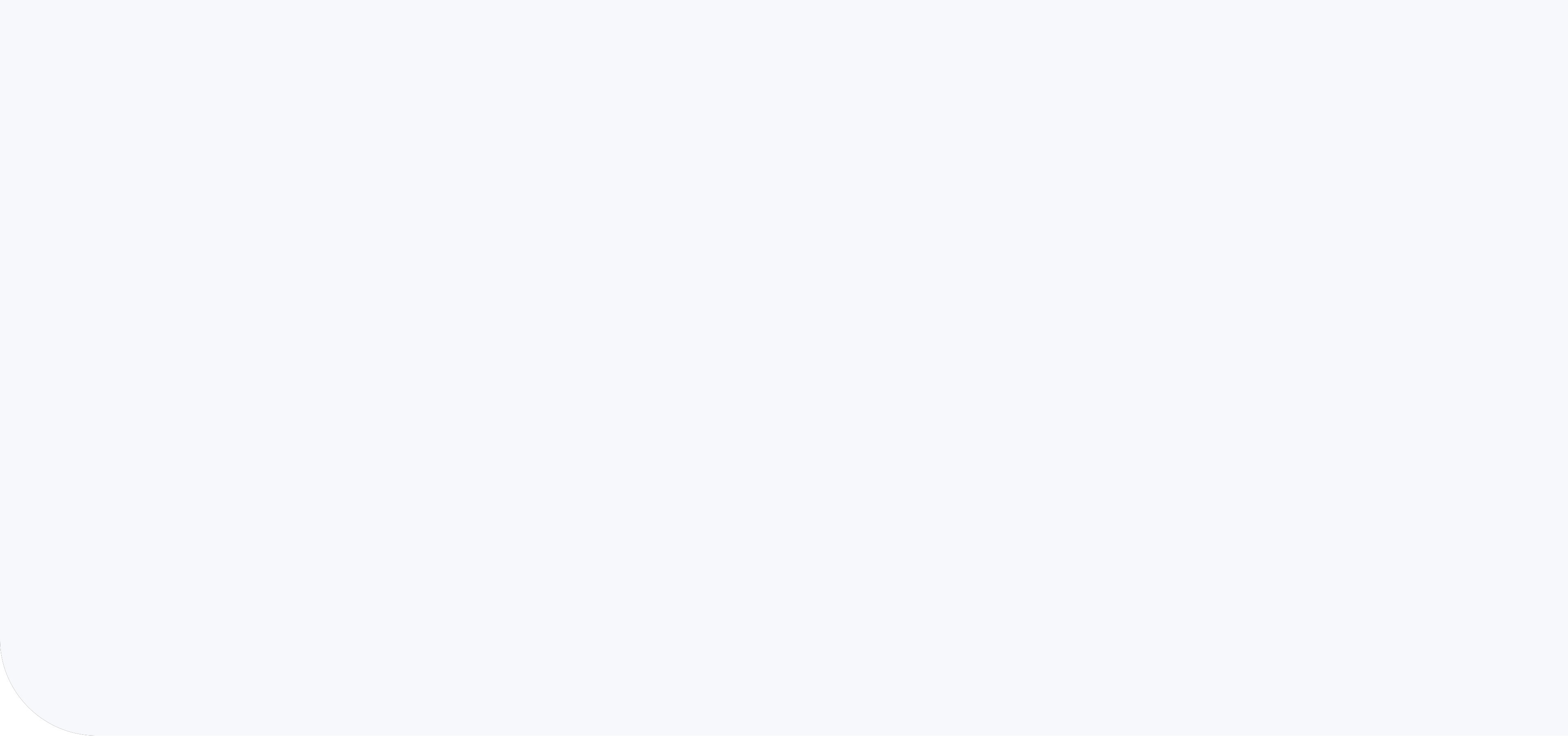 Retos y soluciones de la promoción de datos en Kenia
A continuación, se enumeran retos y soluciones relacionados con la promoción de los datos sobre discapacidad identificados por el servicio ambulatorio paraguas de Kenia.
Falta de datos desglosados: Los servicios ambulatorios colaboraron con otros socios en la recopilación de datos sobre discapacidad. 
Inaccesibilidad de funcionarios gubernamentales clave: Los servicios ambulatorios establecieron vínculos con personas clave de diferentes departamentos y desarrollaron sus relaciones a partir de ahí. 
Promoción basada en datos: Los servicios ambulatorios formularon estrategias de promoción basadas en datos para obtener resultados más eficaces en las mismas. 
Recursos/entorno: Los servicios ambulatorios se centraron en cuestiones específicas durante un tiempo determinado, posteriormente buscaron más socios y diversificaron los enfoques de la promoción.
Información no disponible: Los servicios ambulatorios se dedicaron a la extracción de datos y a la investigación.
17
Taller de Promoción de los Datos sobre Discapacidad para Organizaciones de Personas con Discapacidad – SESIÓN 7
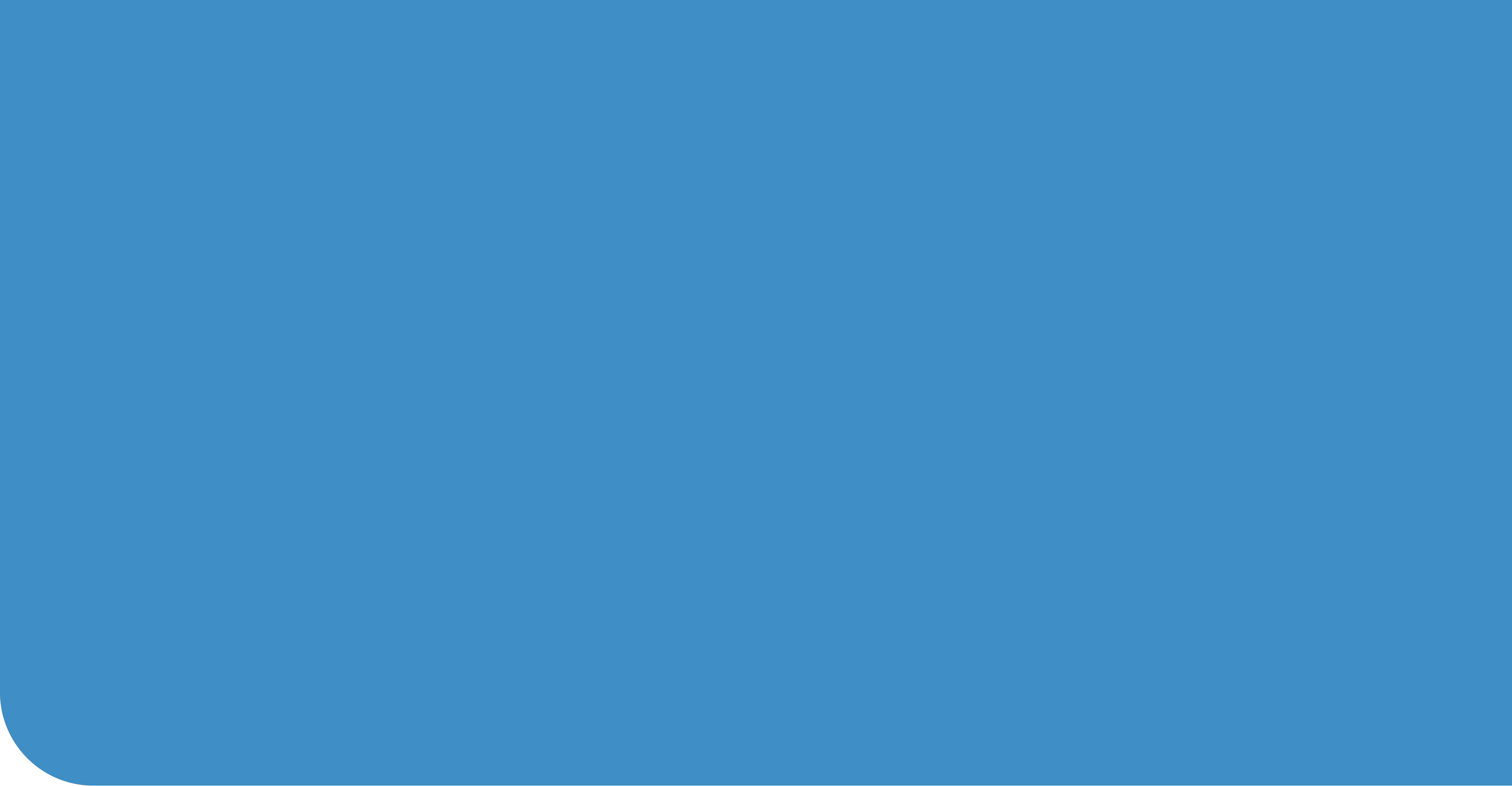 Posibles accionesde promoción
18
Taller de Promoción de los Datos sobre Discapacidad para Organizaciones de Personas con Discapacidad – SESIÓN 7
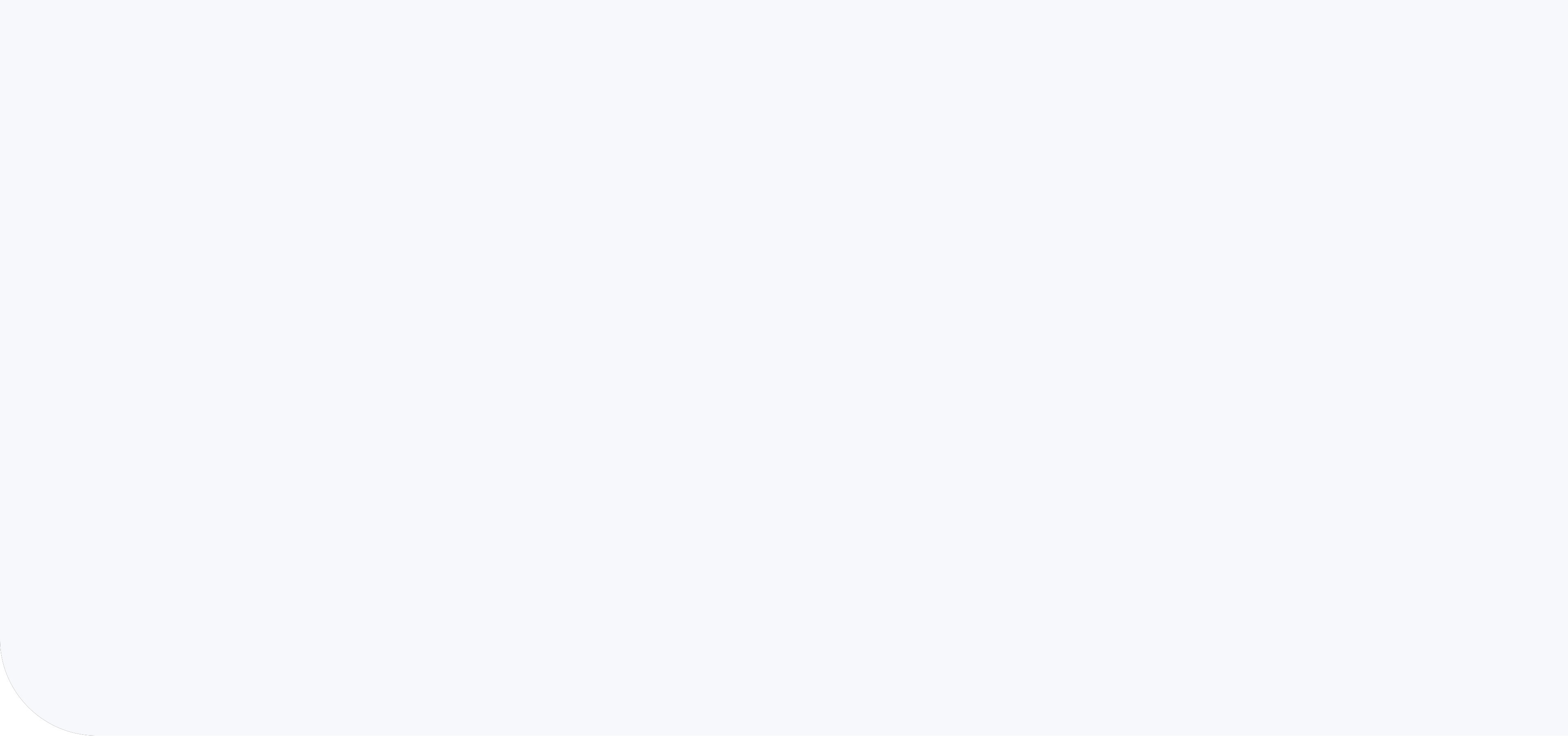 Posible promoción ante las oficinas nacionales de estadística
Colaborar con otros servicios ambulatorios y aliados.
Elaborar un documento de promoción conjunta.
Utilizar las redes sociales y los medios de comunicación para difundir los mensajes de promoción.
Colaborar y asociarse con otras partes interesadas a fin de solucionar las lagunas de datos.
Crear coaliciones para unificar los mensajes y compartir información.
Reunirse con la Oficina Nacional de Estadística.
Realizar talleres de desarrollo de la capacidad con oficinas nacionales de estadística.
19
Taller de Promoción de los Datos sobre Discapacidad para Organizaciones de Personas con Discapacidad – SESIÓN 7
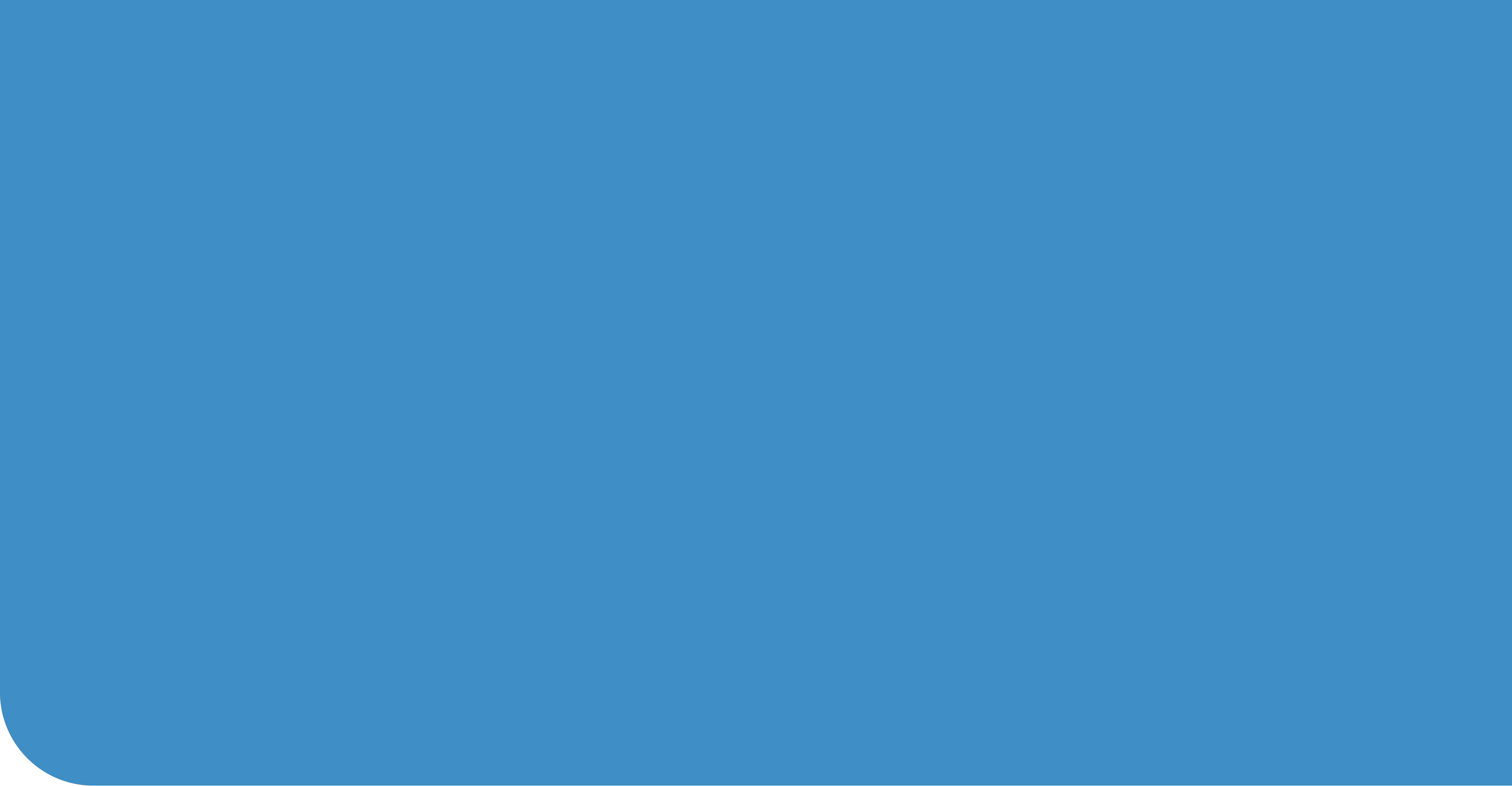 Acciones de promoción de los datos
20
Taller de Promoción de los Datos sobre Discapacidad para Organizaciones de Personas con Discapacidad – SESIÓN 7
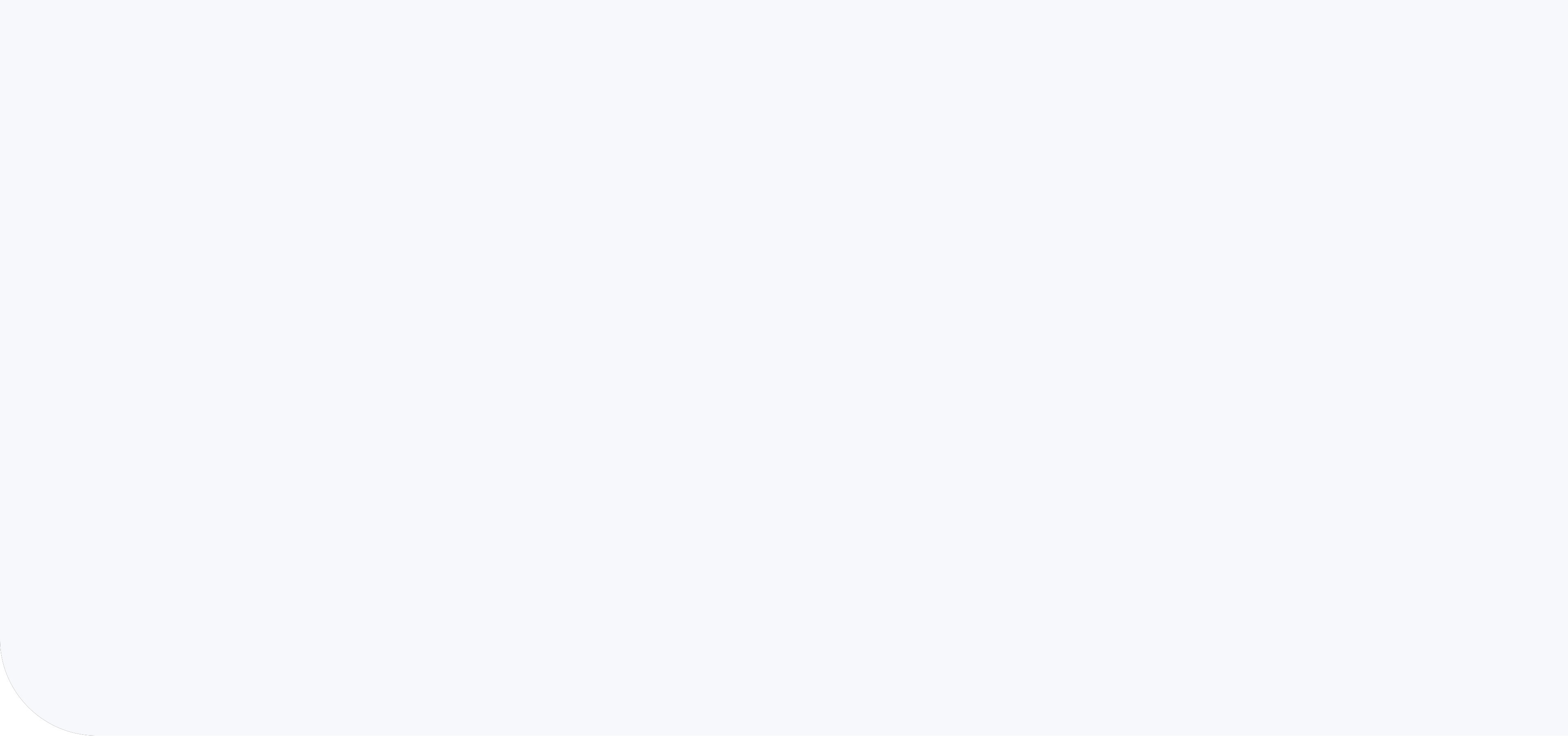 Actividad: identificar oportunidades y retos para los objetivos de promoción de su servicio ambulatorio
Instrucciones: dispone de 25 minutos
Recordar los objetivos de promoción que identificó en la Sesión 1. ¿Son los mismos? ¿Ha identificado otros objetivos de promoción en los que centrarse primero?
Tras reflexionar sobre todo lo que ha aprendido sobre la promoción de datos, en particular sobre las lecciones de los servicios ambulatorios, identifique:
¿Cuáles son algunos de los retos en relación con uso de datos para avanzar en estos objetivos de promoción en su contexto? ¿Cuáles son algunas de las posibles soluciones a los retos anteriores
¿Cuáles son algunas de las principales oportunidades o puntos fuertes de su servicio ambulatorio en relación con los datos que podría utilizar para avanzar en su objetivo de promoción? P. ej.,¿ relaciones con las oficinas nacionales de estadística o exceso de datos?
21
Taller de Promoción de los Datos sobre Discapacidad para Organizaciones de Personas con Discapacidad – SESIÓN 7
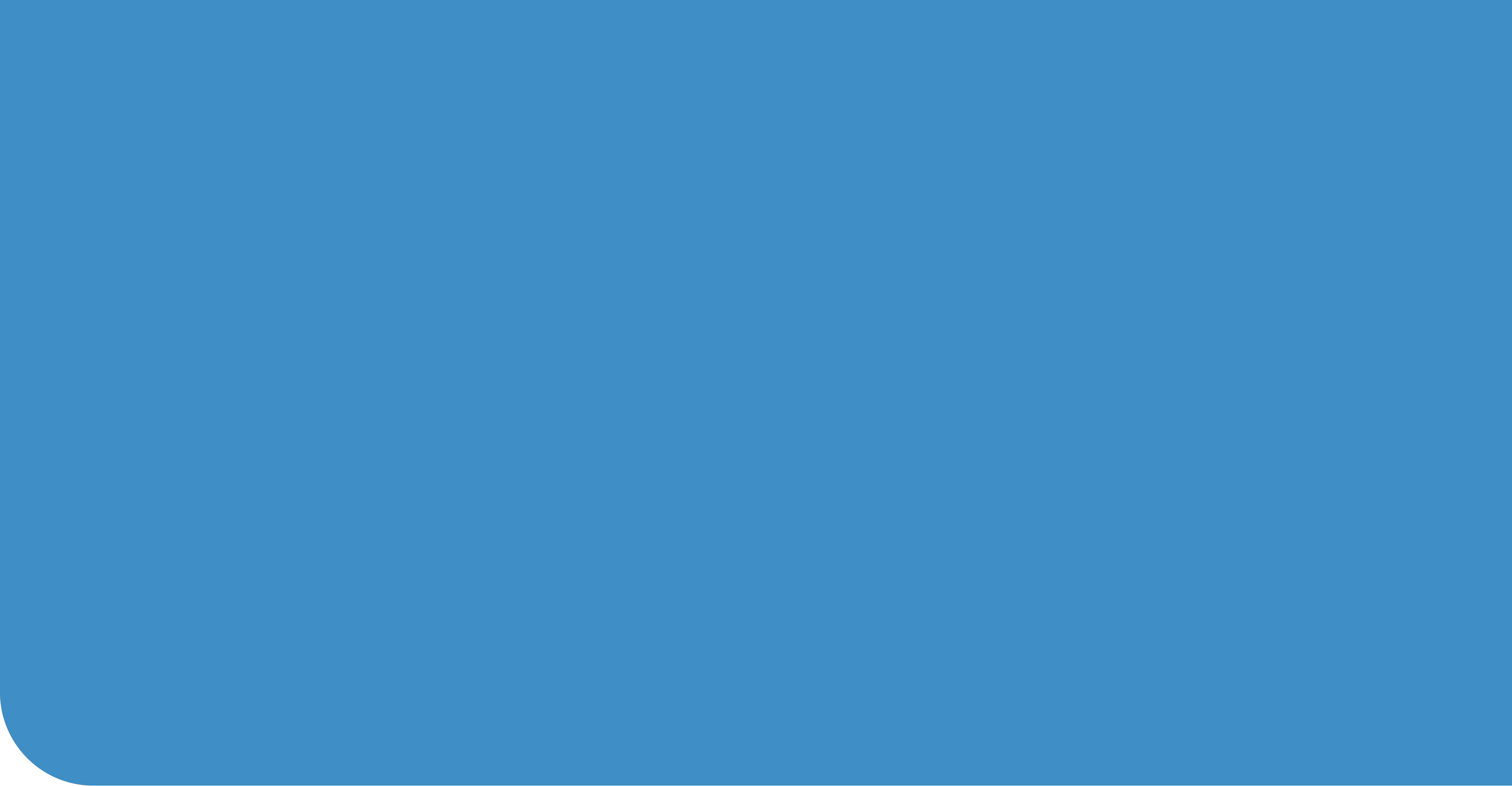 Fin de la sesiónPor favor, cumplimenten las Hojas de Reflexión individuales de esta sesión
Fin de la sesiónPor favor, cumplimenten las Hojas de Reflexión individuales de esta sesión
22
Taller de Promoción de los Datos sobre Discapacidad para Organizaciones de Personas con Discapacidad – SESIÓN 7